PDS Review of EPOXI observations of Mars

Calibrated HRIV and MRI images

dif-m-hriv-3/4-epoxi-mars-v2.0
dif-m-mri-3/4-epoxi-mars-v2.0






Michael Smith

5 March 2013
HRIV DOCUMENTATION

Spacecraft Mission and Instrument:
 Narrow-band filter images (350-950 nm) of Mars taken by Deep Impact High Resolution Visible CCD (HRIV)

Observation Sequence:
 Images taken on 20-21 November 2009 over a 24-hour period
 Images taken hourly at 350, 750 and 950 nm
 Images taken every 15 minutes at 450, 550, 650 and 850 nm

Geometry:
 Range was 1.04 AU
 Phase Angle of 37°
 Scale of 310 km/pixel
 Diameter of Mars is 22 pixels on the 512x512 sub-framed image

Calibration:
 Calibrated data in units of W/m2/ster/µm with conversion to I/F provided


Background and supporting data complete and sufficient to perform scientific work.
HRIV DIRECTORY STRUCTURE

Main Directory:
calib/
catalog/
data/
document/
DOWNLOAD/
index/
aareadme.txt     <-  Nice that this is shown on directory page
dataset.html      <-  Not explained, somewhat cryptic name
voldesc.dat

data/ Directory:
rad/
radrev/

Data further organized by year/doy/

Other than “dataset.html”, directory structure was as expected for a PDS archive. All necessary files and directories were present. Organization of data was easy to understand and navigate, especially with aareadme.txt shown. HTML homepage very helpful as well.
Sanity Checks
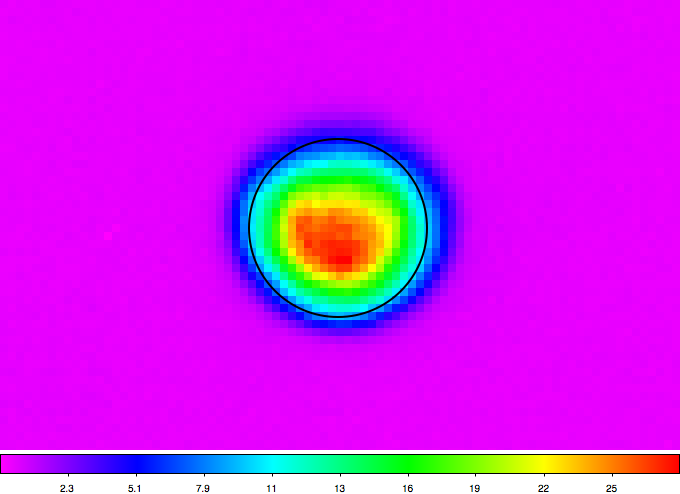 Not quite “full Mars”
Size of Mars Disk
Sky = zero radiance
Disk average I/F ~ 0.13
W/m2/ster/µm
I was able to read, display and manipulate the HRIV images without problem.
Basic parameters of image appear reasonable.
Wavelength Dependence
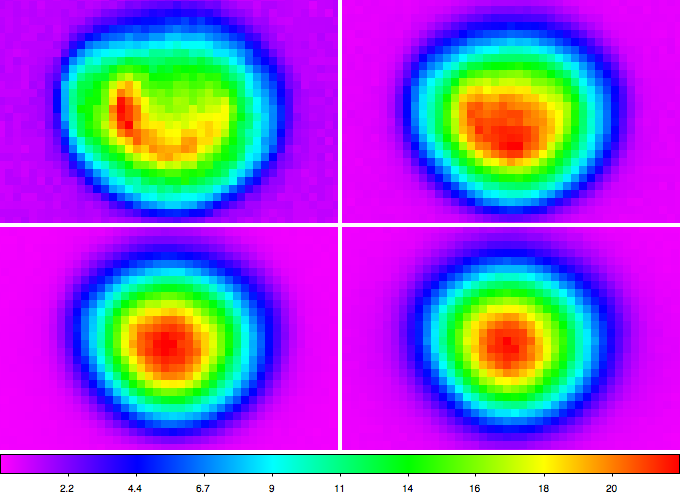 550 nm
350 nm
750 nm
950 nm
As expected, more structure at shorter wavelengths (especially violet)
Check against Spacecraft Observation
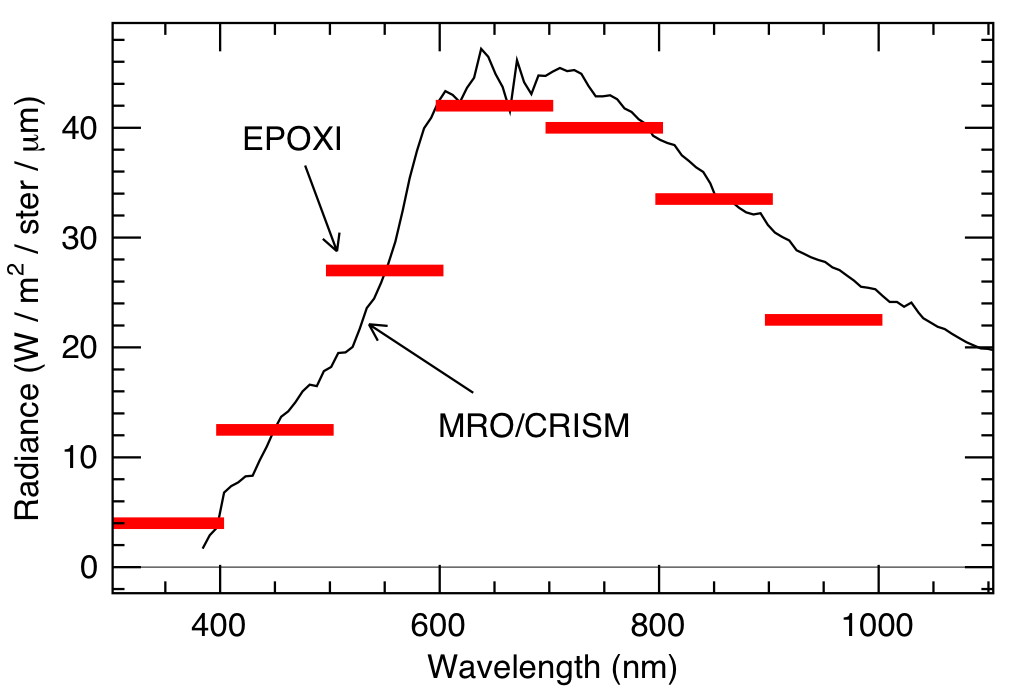 Wavelength dependence and absolute radiance consistent with observation from MRO/CRISM Vis/near-IR spectrometer
MRI DOCUMENTATION

Spacecraft Mission and Instrument:
 Calibrated 750-nm filter images of Mars taken by Deep Impact Medium Resolution Visible CCD (MRI)

Observation Sequence:
 Images taken on 20-21 November 2009 for a 24-hour period
 Images taken every 30 minutes as context for HRI IR spectrometer observations

Geometry:
 Range was 1.04 AU
 Phase Angle of 37°
 Scale of 1557 km/pixel
 Diameter of Mars is 4+ pixels on the 512x512 sub-framed image

Calibration:
 Calibrated data in units of W/m2/ster/µm with conversion to I/F provided

Background and supporting data complete and sufficient to perform scientific work.
MRI DIRECTORY STRUCTURE

Main Directory:
calib/
catalog/
data/
document/
DOWNLOAD/
index/
aareadme.txt     <-  Nice that this is shown on directory page
dataset.html      <-  Not explained, somewhat cryptic name
voldesc.dat

data/ Directory:
rad/
radrev/

Data further organized by year/doy/

Other than “dataset.html”, directory structure was as expected for a PDS archive. All necessary files and directories were present. Organization of data was easy to understand and navigate, especially with aareadme.txt shown. HTML homepage very helpful as well.
Comparison of MRI with HRIV
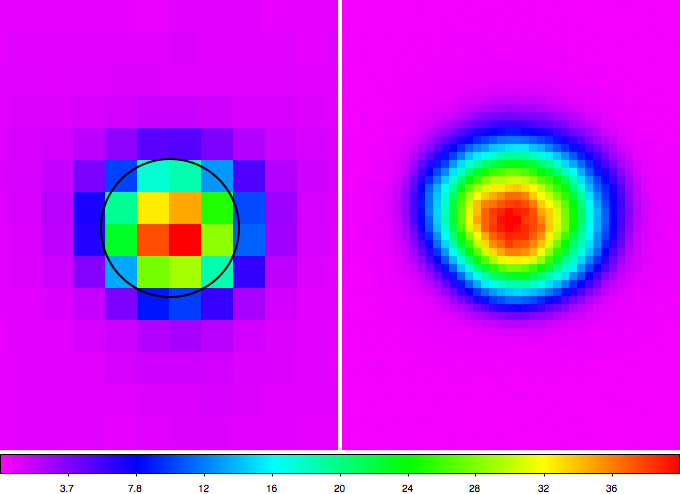 MRI
HRIV (750 nm)
Size of Mars Disk
Sky = zero radiance
Maximum I/F ~ 0.25
W/m2/ster/µm
I was able to read, display and manipulate the MRI images without problem.
MRI and HRIV images look similar given different pixel size.
CONCLUSIONS

File Structure:
 All files appear to be in place
 Data structure easy to understand and navigate

Documentation:
 Sufficient documentation for scientific work

Data:
 Calibrated (reversible), and calibrated versions of image data available
 Necessary calibration images and data available
 Support files available

Image Quality:
 Calibrated image data pass sanity checks
 Calibrated radiance is consistent with spacecraft observations of Mars

Submitted PDS archive of EPOXI HRIV images of Mars in excellent shape and ready for acceptance.